GGY 430
Yönetim Muhasebesi İlkeleri
Dr. Murat ÇEKİCİ
2- Temel muhasebe kavramları
Muhasebenin Temel Kavramları…
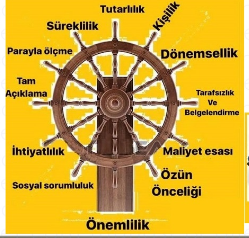 Muhasebenin temel kavramları (muhasebenin anayasası)…
1. Sosyal Sorumluluk Kavramı                      2. Kişilik Kavramı                3. İşletmenin Sürekliliği Kavramı           4. Dönemsellik Kavramı                 5. Parayla Ölçülme               6. Maliyet Esası Kavramı           7. Tarafsızlık ve Belgelendirme                8. Tutarlılık Kavramı             9. Tam Açıklama Kavramı           10. İhtiyatlılık Kavramı                        11. Önemlilik Kavramı           12.Özün Önceliği Kavramı
Muhasebenin Temel Kavramları…
1. Sosyal Sorumluluk Kavramı: Muhasebede hiç bir kişi veya kurumun çıkarı değil tüm toplumun çıkarları göz önünde bulundurulmalıdır.
 2. Kişilik Kavramı: İşletmenin, sahip ya da sahiplerinden ayrı bir kişiliği olduğunu kabul eder. 
3. İşletmenin Sürekliliği Kavramı: Sözleşmede aksi belirtilmedikçe işletme kurulurken ömrünün sınırsız olduğu kabul edilir.
4. Dönemsellik Kavramı: İşletmenin sürekliliği kavramı gereği sınırsız kabul edilen ömrünün dönemlere bölünmesi ve her dönemin gelirinin yine o dönemin gideriyle karşılaştırılması bu kavram gereğidir. Muhasebede dönem genellikle bir takvim yılıdır (01 Ocak – 31 Aralık).
Muhasebenin Temel Kavramları…
5. Parayla Ölçülme Kavramı: Muhasebe kayıtlarında ulusal para biriminin (TL) kullanılması ve diğer ölçü birimlerinin (kilo, metre, litre) ulusal para birimine çevrilerek muhasebe kayıtlarına alınması bu kavram gereğidir.
 6. Maliyet Esası Kavramı: Varlık ve hizmetlerin muhasebeleştirilmesinde elde edilme maliyetlerinin esas alınmasını ifade eder. 7. Tarafsızlık ve Belgelendirme: Muhasebe kayıtlarının gerçeğe uygun olarak düzenlenmiş objektif belgelere dayandırılmasını ifade eder. Belgelere dayandırılmadan bir kayıt yapılamaz. 8. Tam Açıklama Kavramı: Mali tabloların, bu tablolardan yararlanacak kişi ve kuruluşların doğru karar vermelerine yardımcı olacak ölçüde yeterli, açık ve anlaşılır olması gereğini ifade eder. Ayrıca dip notlarda önemli bilgiler verilir.
Muhasebenin Temel Kavramları…
9. Tutarlılık Kavramı: Seçilen muhasebe uygulamalarının izleyen dönemlerde de değiştirilmeden uygulanmasını ifade eder.10. İhtiyatlılık Kavramı: Muhasebe işlemlerinde temkinli davranılması, tarafsız bir muhakeme ile işletmenin karşılayabileceği risklerin ve belirsizliklerin göz önünde tutulması gereğini anlatır.11.Önemlilik Kavramı: Mali nitelikteki tüm olaylar önemli, önemsiz ayrımı yapılmadan muhasebeleştirilmelidir. Miktar veya tutarı küçük işlemlerde muhasebeleştirilmelidir.12. Özün Önceliği Kavramı: Muhasebe uygulamalarında işlemlerin biçimlerinden çok özlerine bakılması gerektiğini ifade eder.